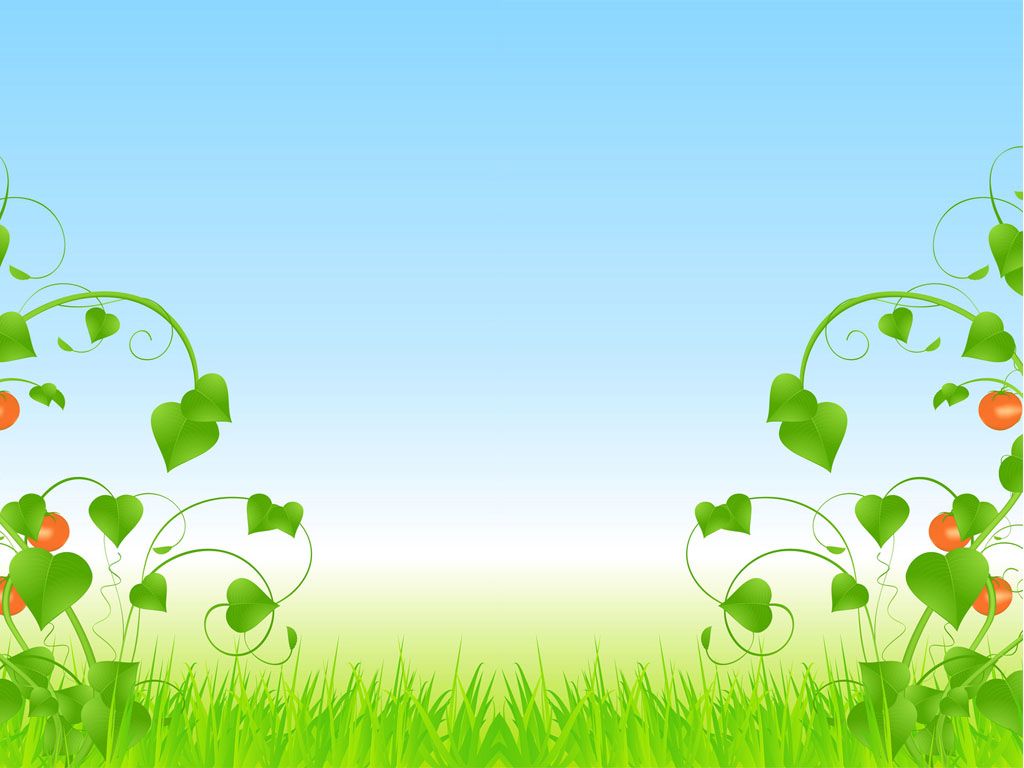 TẬP VIẾT – LỚP 3 
 TUẦN 13
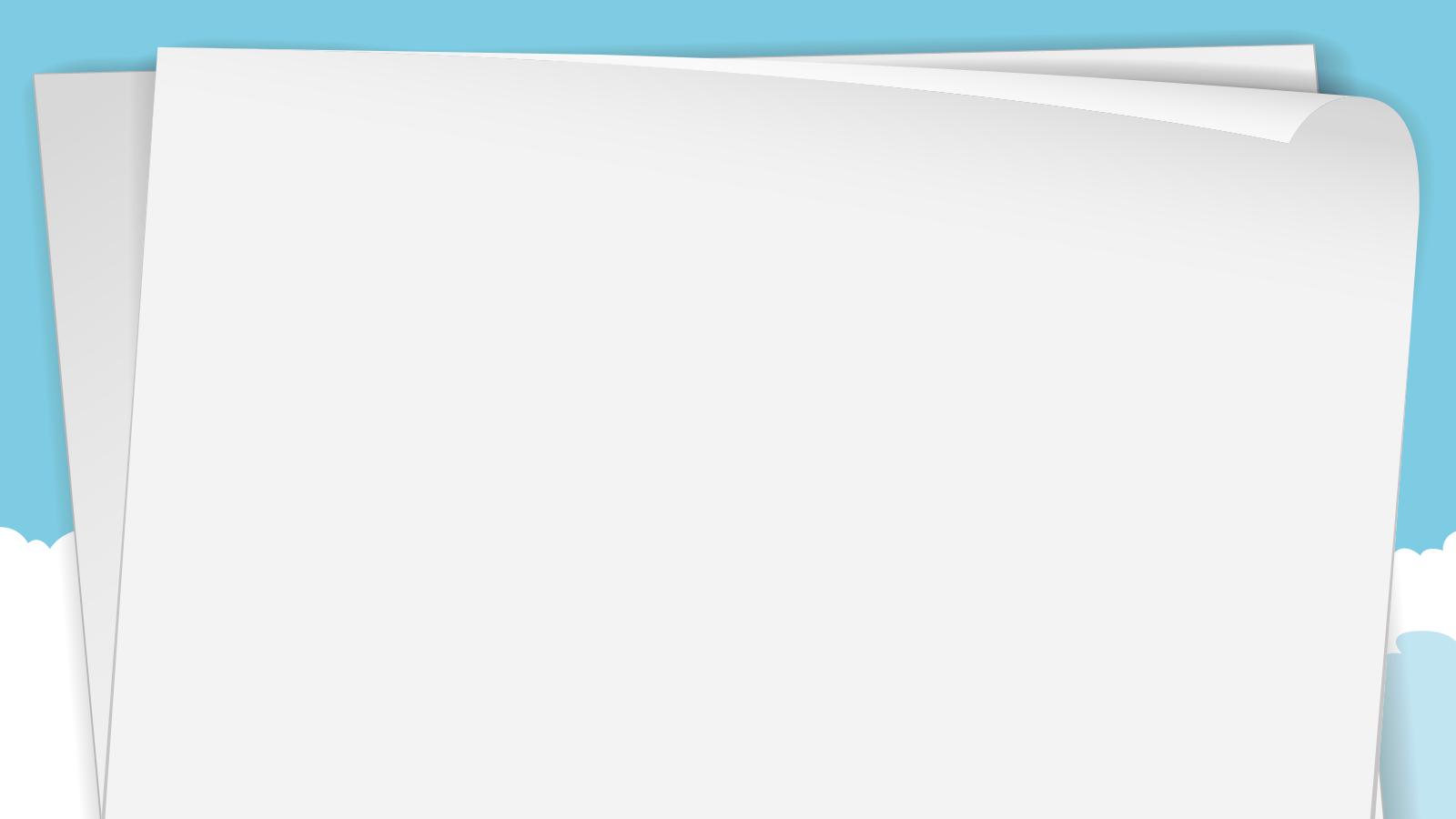 Đồ dùng cần chuẩn bị
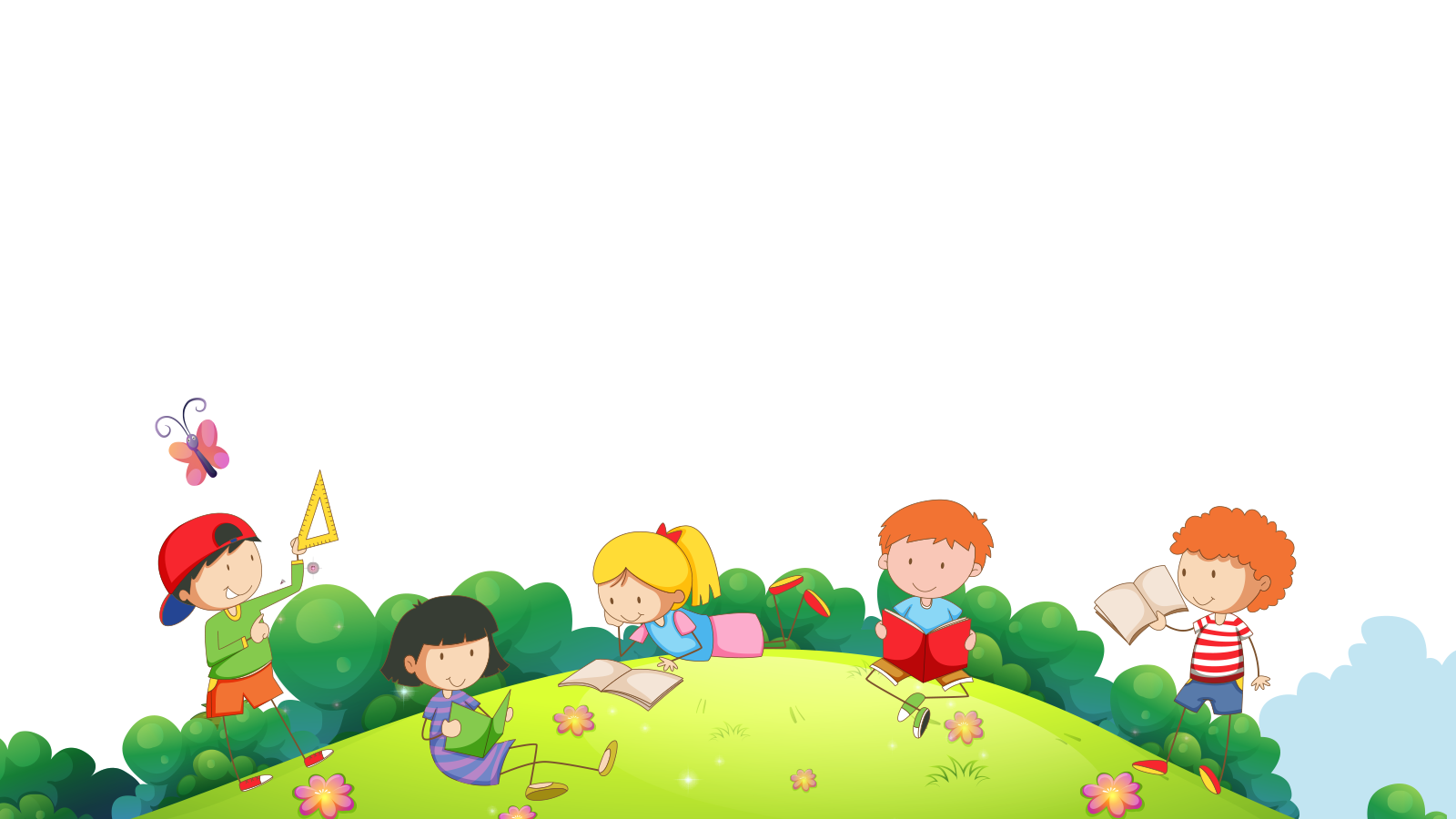 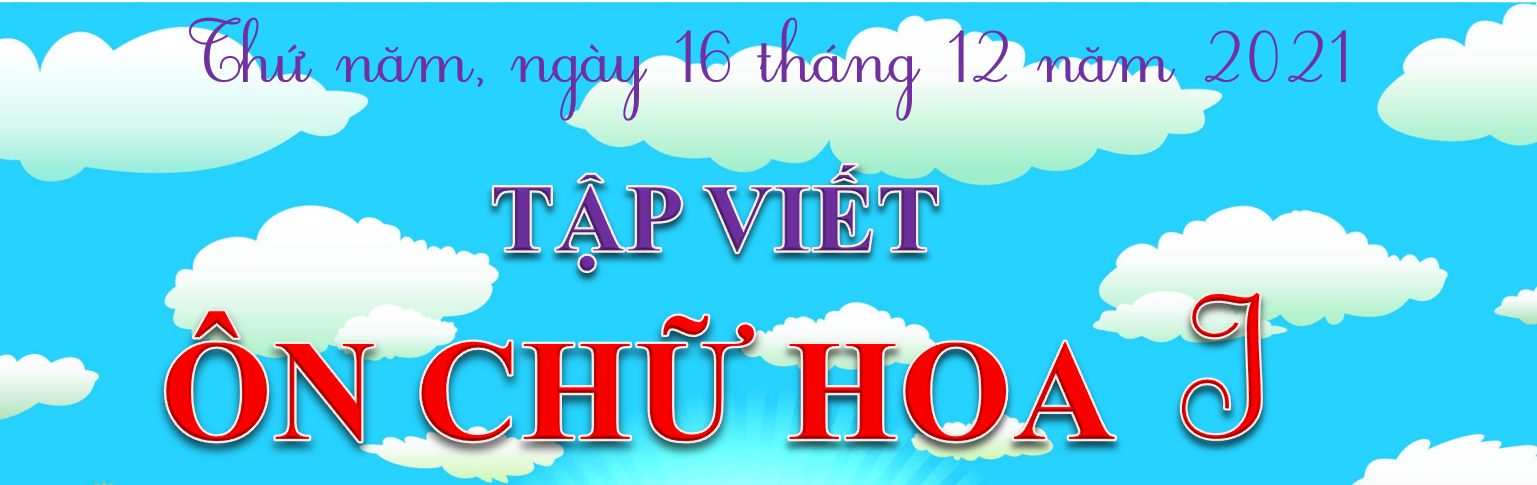 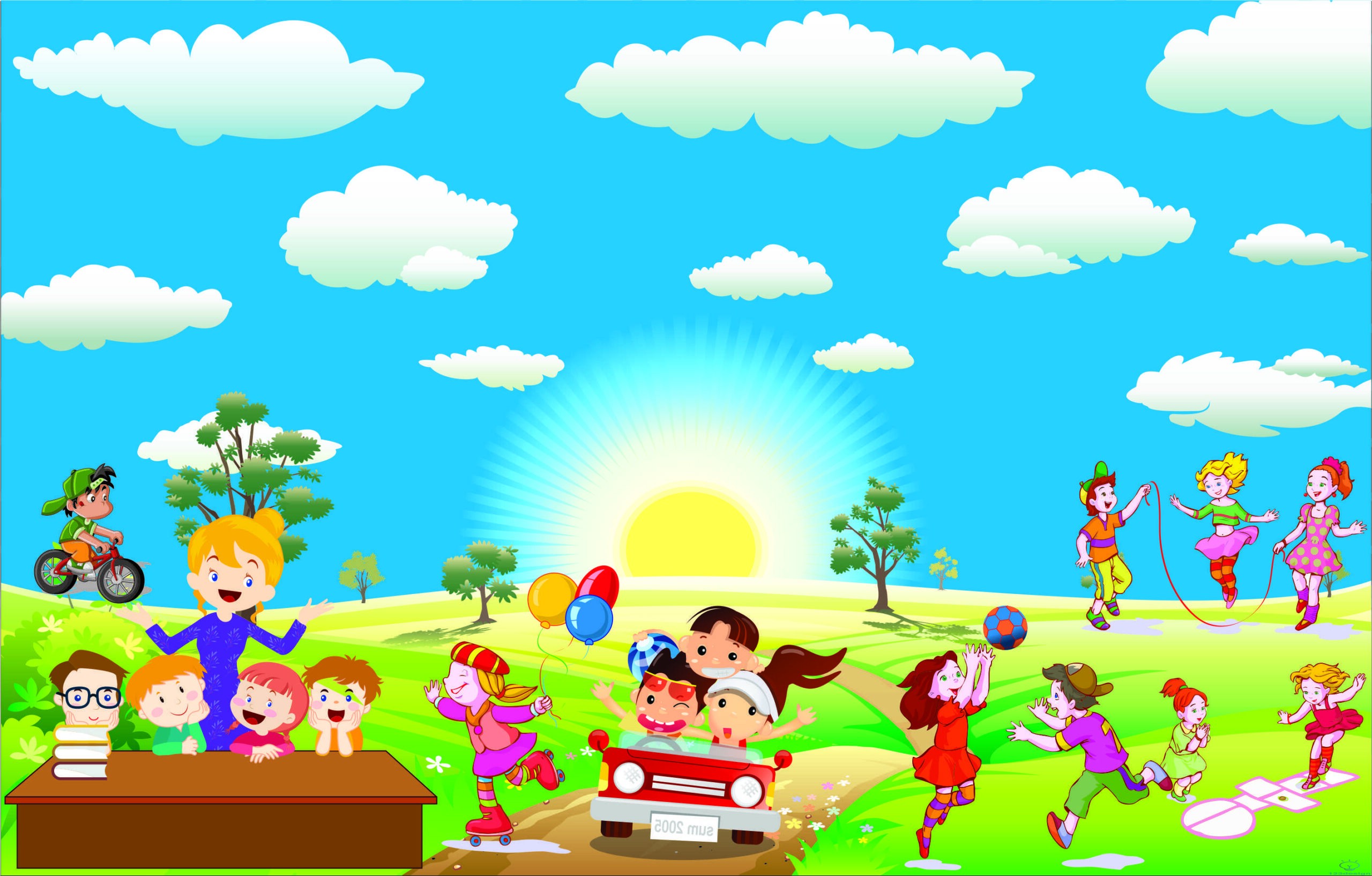 Thứ năm, ngày 16 tháng 12 năm 2021
TẬP VIẾT
 
ÔN CHỮ HOA  I
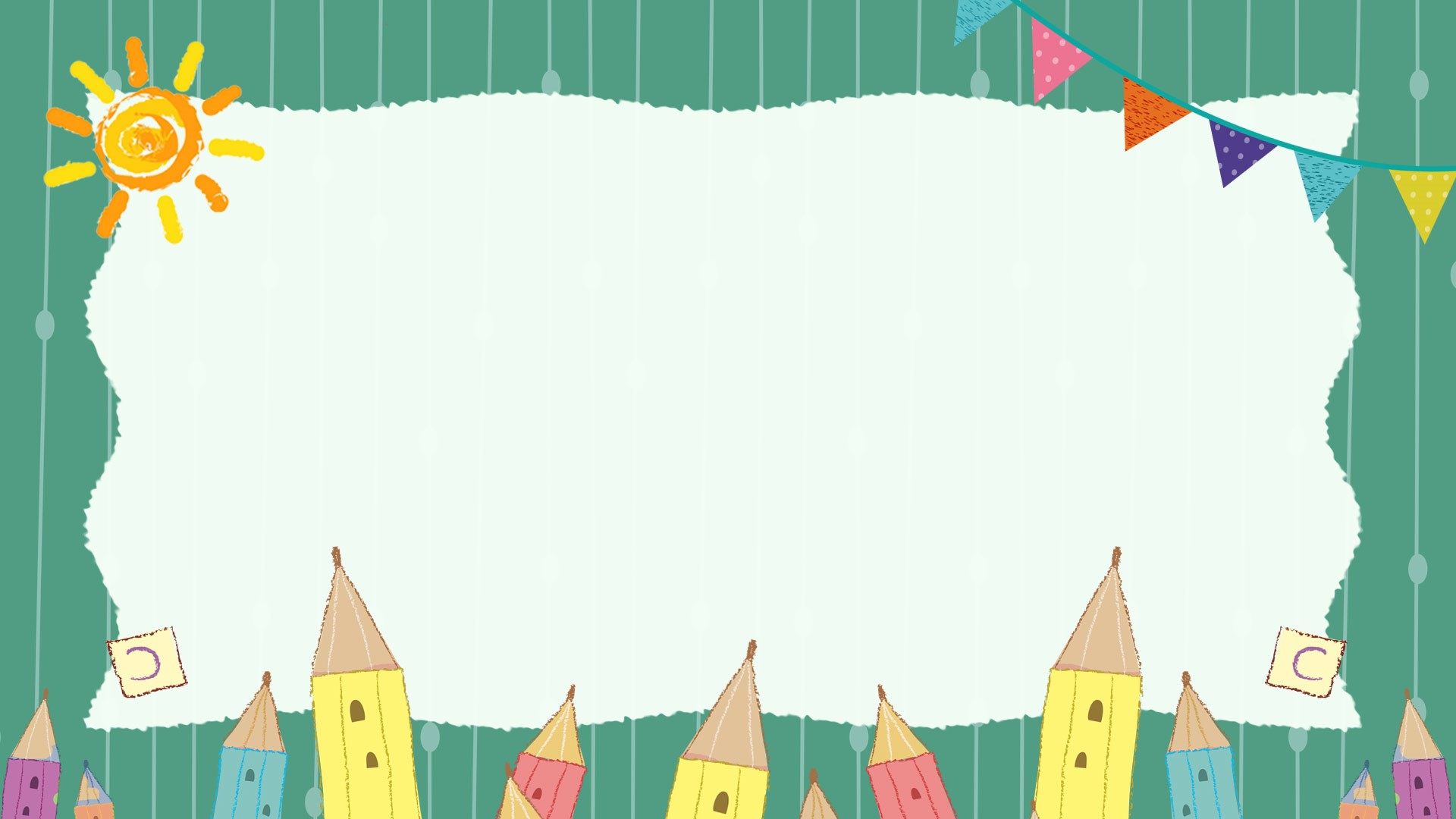 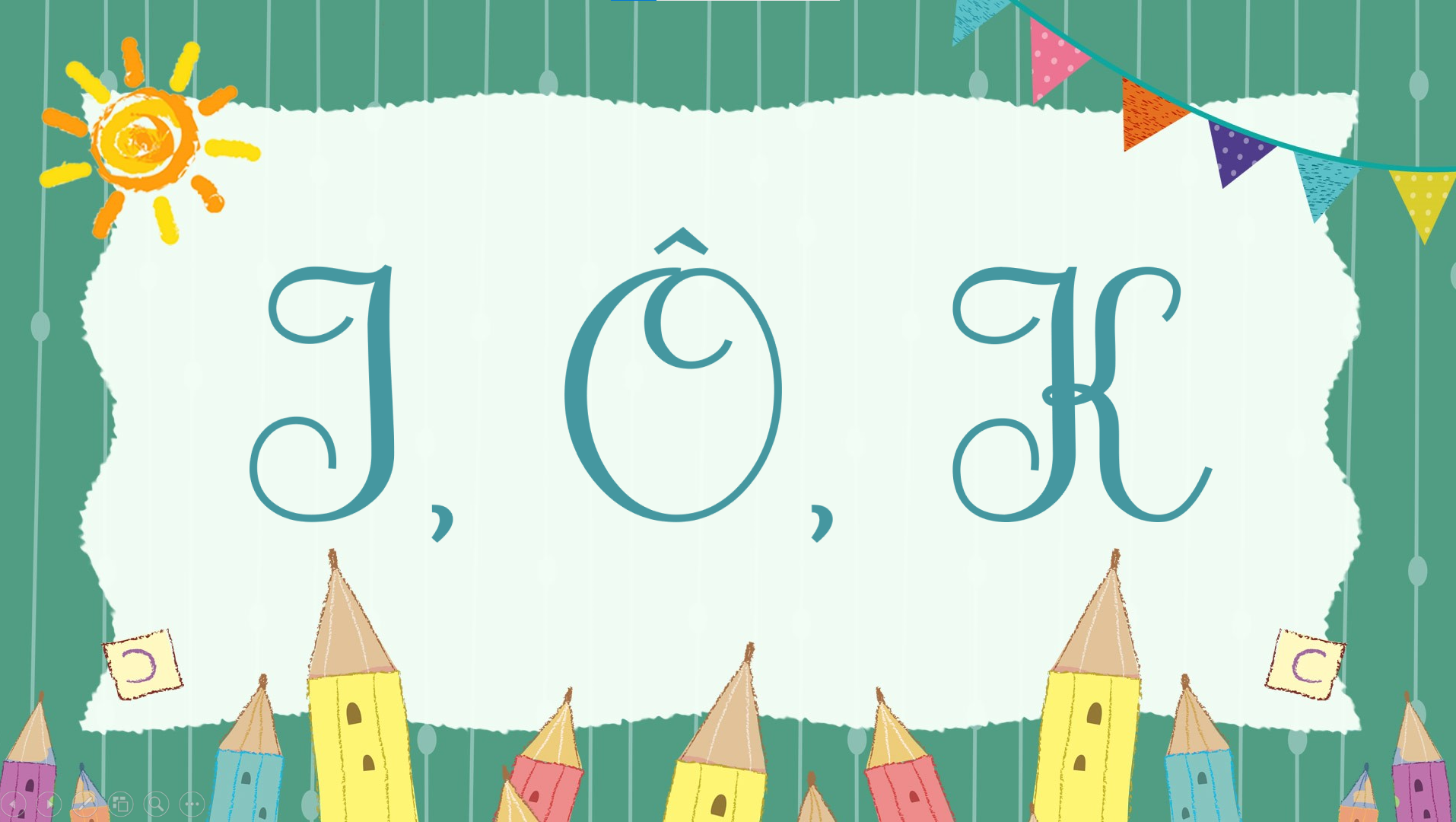 I, Ô, K
1
Quan sát, nhận xét chữ hoa I
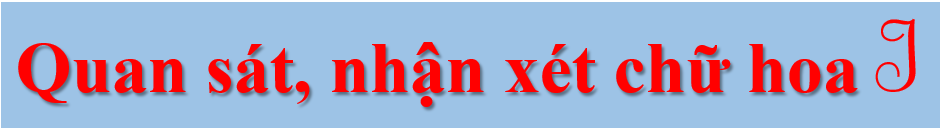 Chữ cao 2,5 ôli
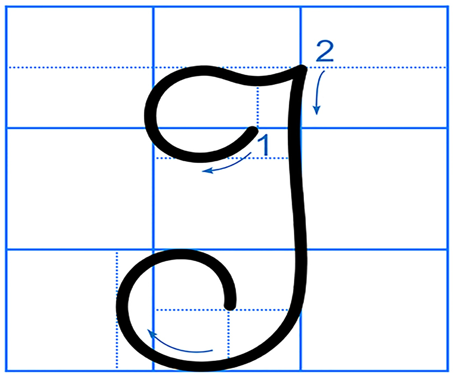 Chữ gồm 2 nét:
Nét 1: Kết hợp nét cong trái và nét lượn ngang.
Nét 2: Nét móc ngược trái.
Chú ý: Chân nét móc rộng hơn nét cong ở đầu chữ.
Chữ hoa I cao mấy ôli?
Chữ hoa I được tạo bởi mấy nét ? Đó là những nét nào ?
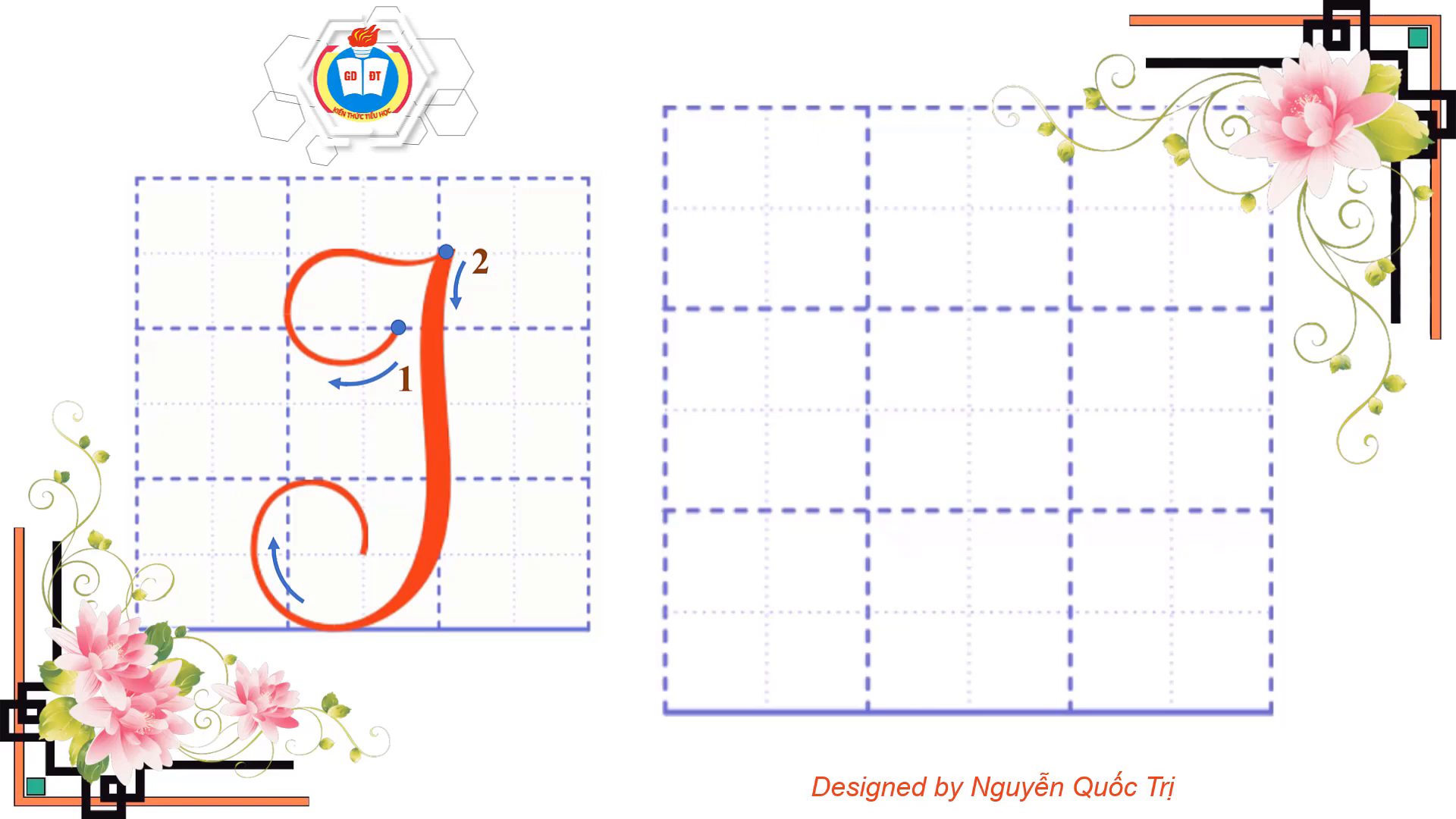 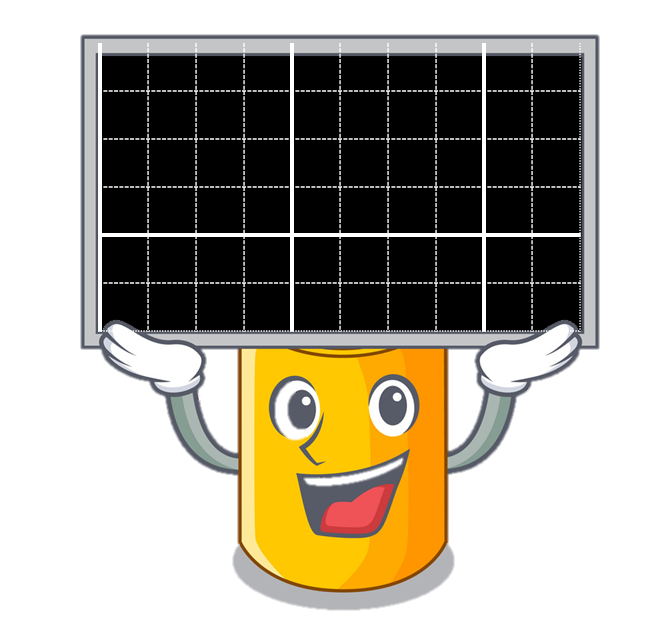 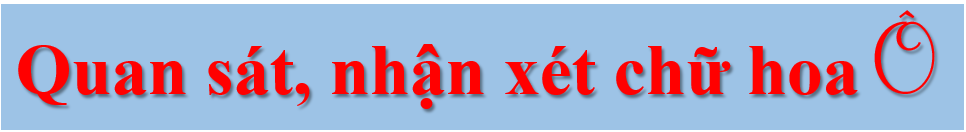 2
Quan sát, nhận xét chữ hoa Ô
Chữ hoa Ô cao mấy ôli?
Chữ hoa Ô được tạo bởi mấy nét ? Đó là những nét nào ?
- Chữ cao 2,5 ôli.
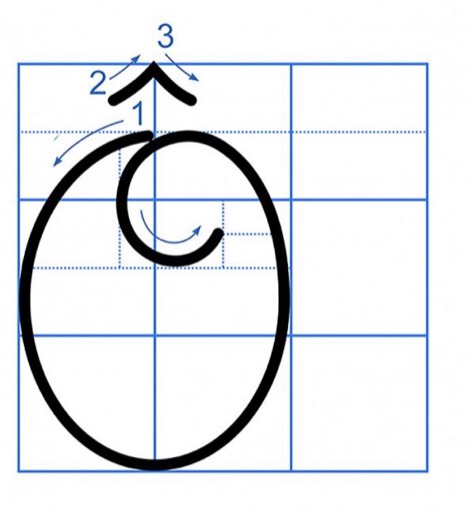 - Chữ gồm 3 nét:
*Nét 1 là nét cong giống con chữ  hoa O, cao 2,5 ôli. 
* Nét 2, 3 là nét thẳng xiên ngắn trái nối với nét thẳng xiên ngắn phải để tạo dấu mũ, đặt cân đối trên 
đầu chữ O hoa.
[Speaker Notes: Đến đây thì cho HS tự nói về độ cao, độ rộng, GV k cần chú thích nữa nhé]
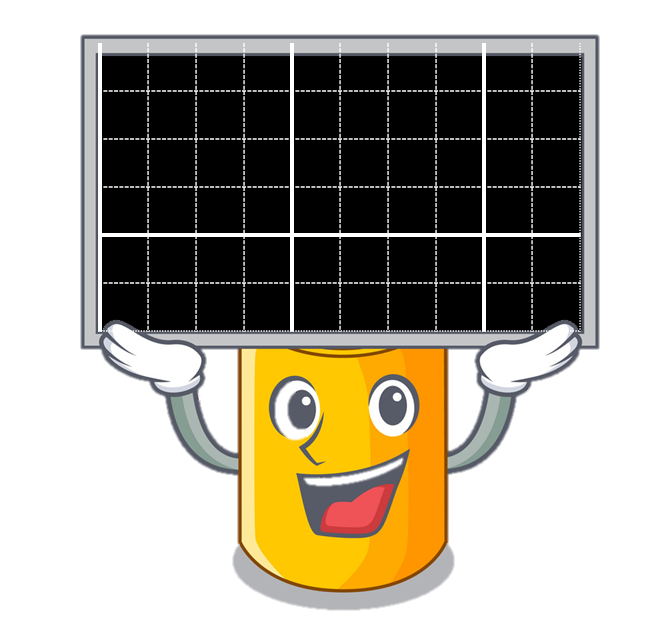 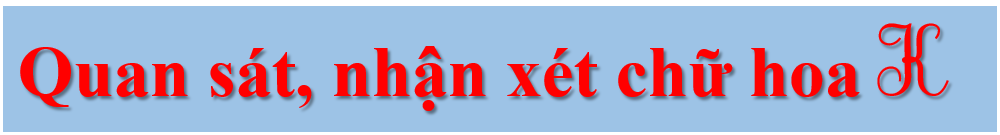 Quan sát, nhận xét chữ hoa K
3
Chữ cao 2,5 ôli.
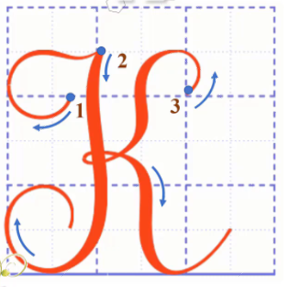 Chữ gồm 3 nét:
Nét 1: Kết hợp nét cong trái và nét lượn ngang.
Nét 2: Nét móc ngược trái giống chữ I
*Chân nét móc bằng nét cong ở đầu chữ.
Nét 3: Kết hợp nét móc xuôi phải và nét móc ngược phải.
Chữ hoa K cao mấy ôli
Chữ hoa K được tạo bởi mấy nét? Đó là những nét nào?
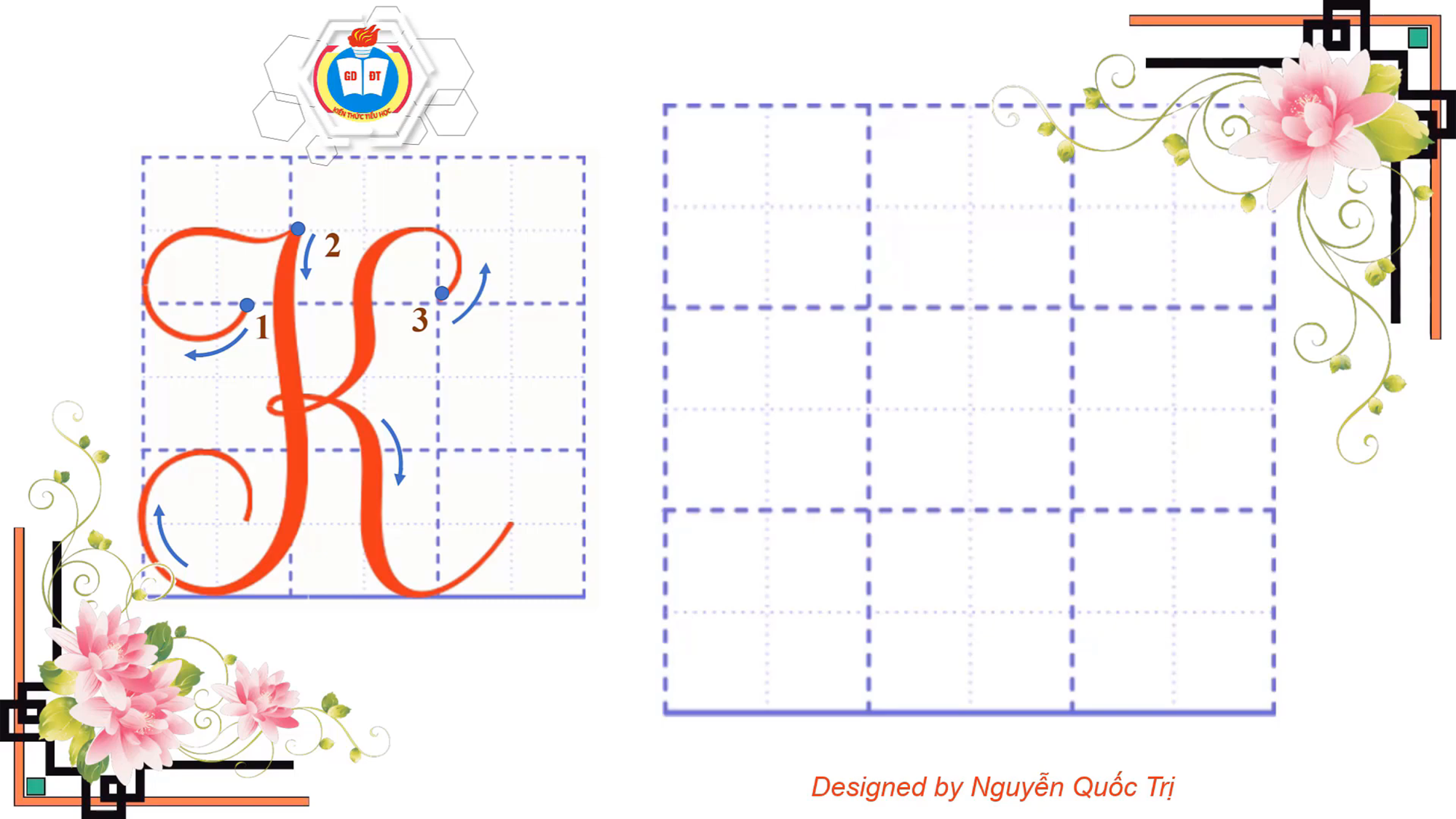 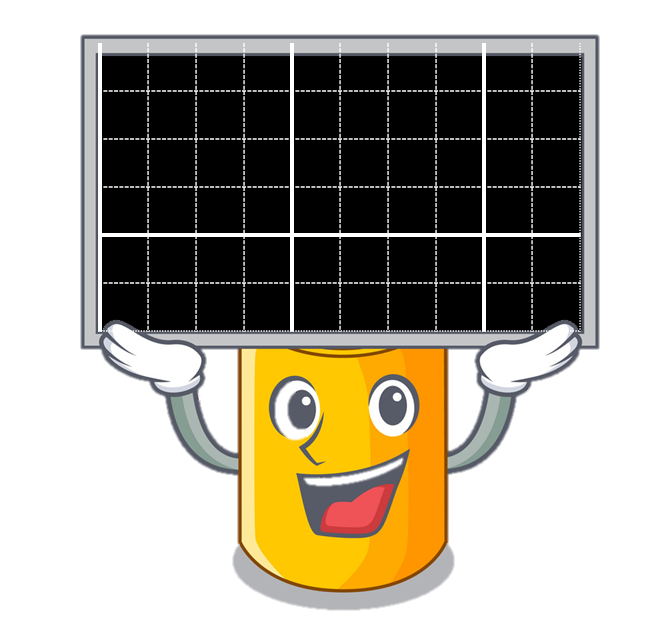 [Speaker Notes: Chữ hoa H gồm mấy nét? 3 nét]
TẬP VIẾT
* Từ ứng dụng:
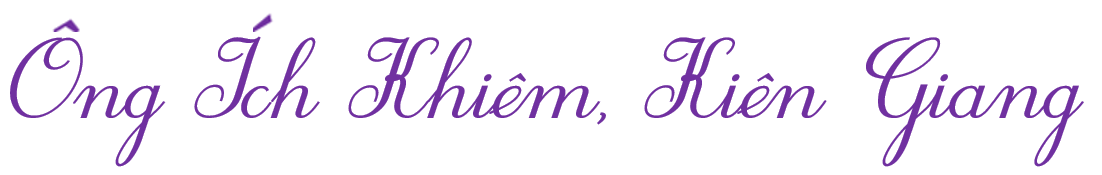 * Câu ứng dụng:
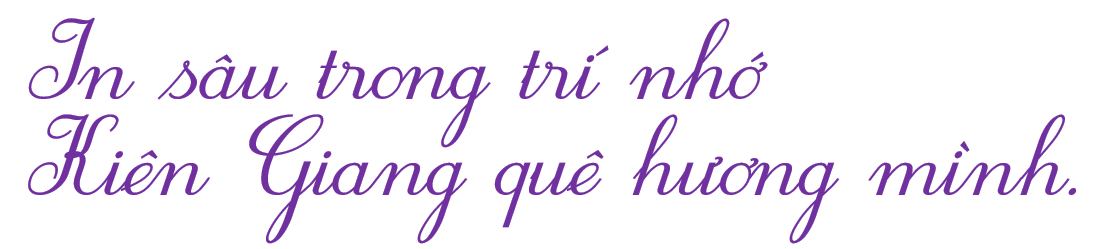 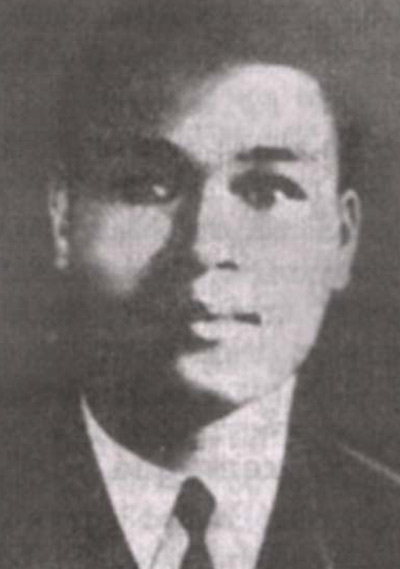 OÂng Ích Khieâm (1832 – 1884) queâ ôû Quaûng Nam, laø moät vò quan nhaø Nguyeãn, vaên - voõ toaøn taøi. Con chaùu oâng sau naøy coù nhieàu ngöôøi laø lieät só choáng Phaùp.
[Speaker Notes: Đến đây thì cho HS tự nói về độ cao, độ rộng, GV k cần chú thích nữa nhé]
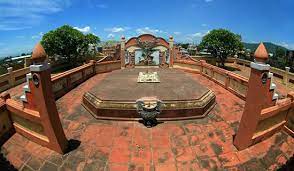 Lăng mộ Ông Ích Khiêm đặt tại nghĩa trang xã Hòa Thọ, huyện Hòa Vang, thành phố Đà Nẵng, đã được công nhận Di tích Quốc gia.
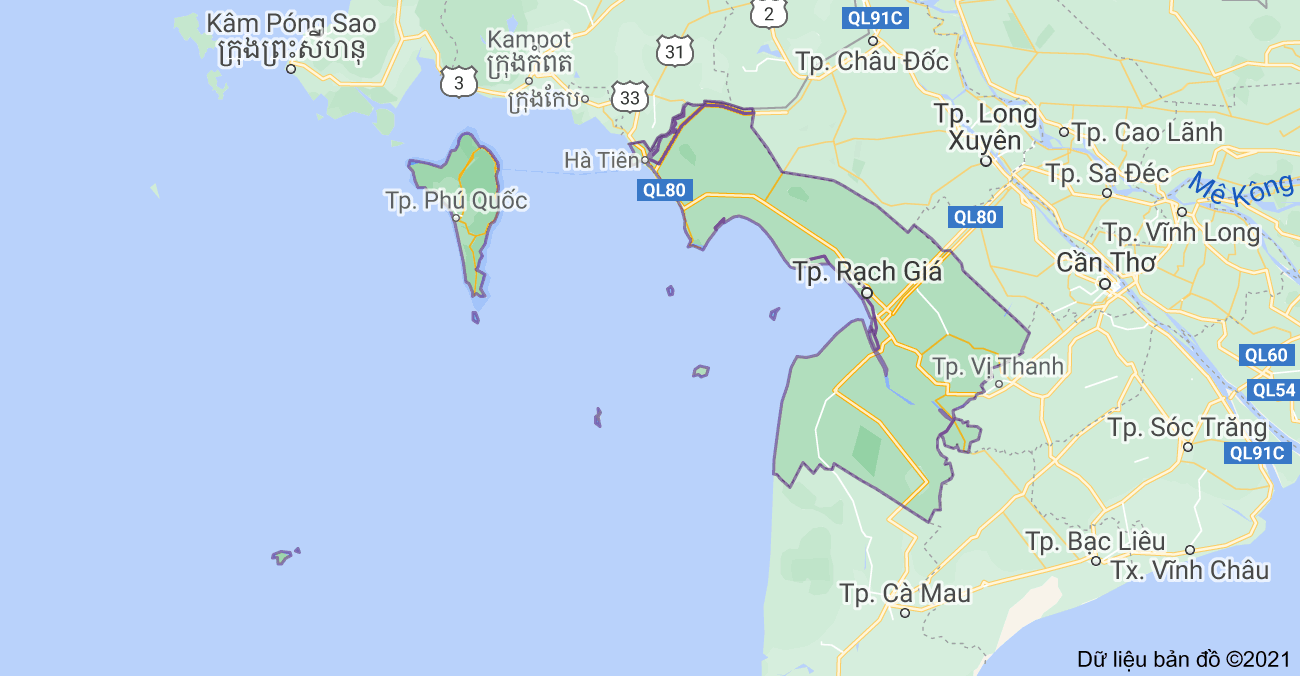 Kiên Giang là tỉnh thuộc vùng đồng bằng sông Cửu Long, gồm có 3 thành phố: Rạch Giá, Hà Tiên, Phú Quốc
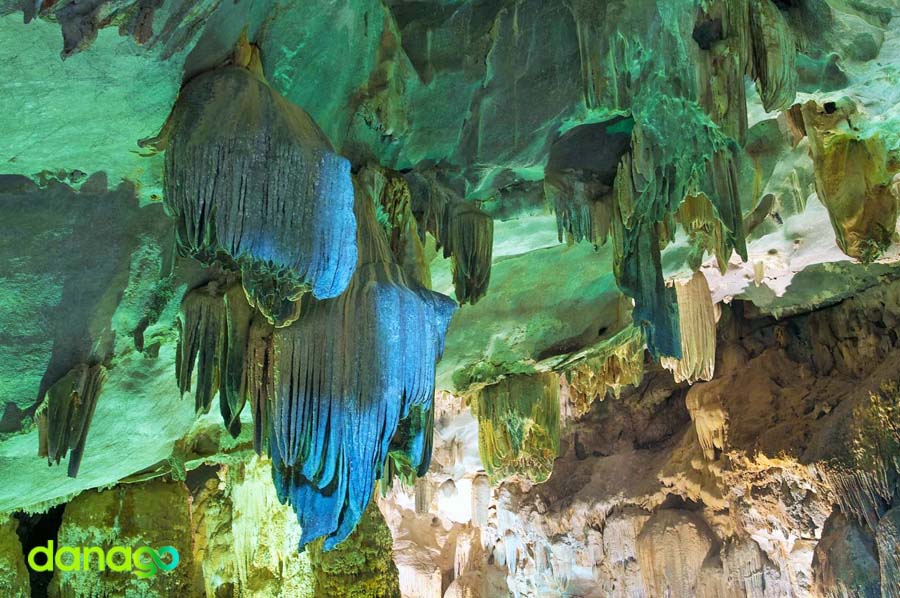 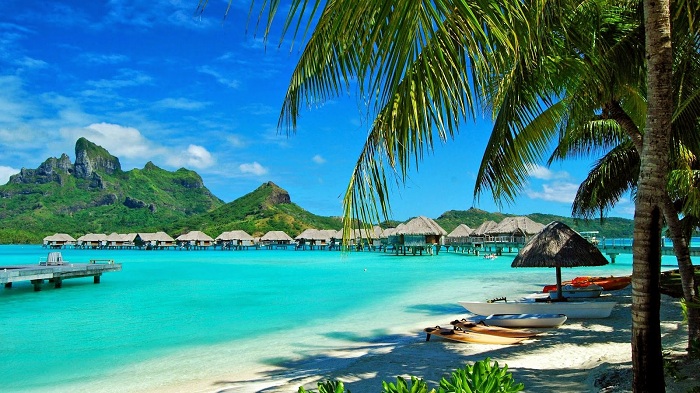 Phú Quốc
Thạch Động
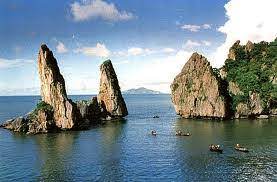 Hà Tiên
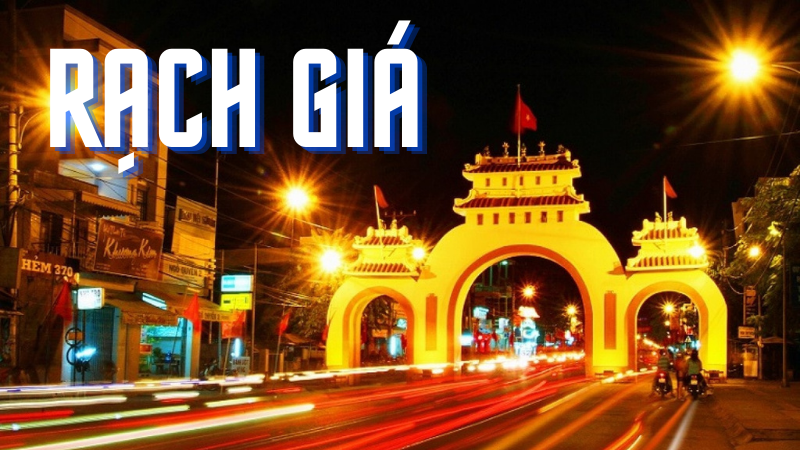 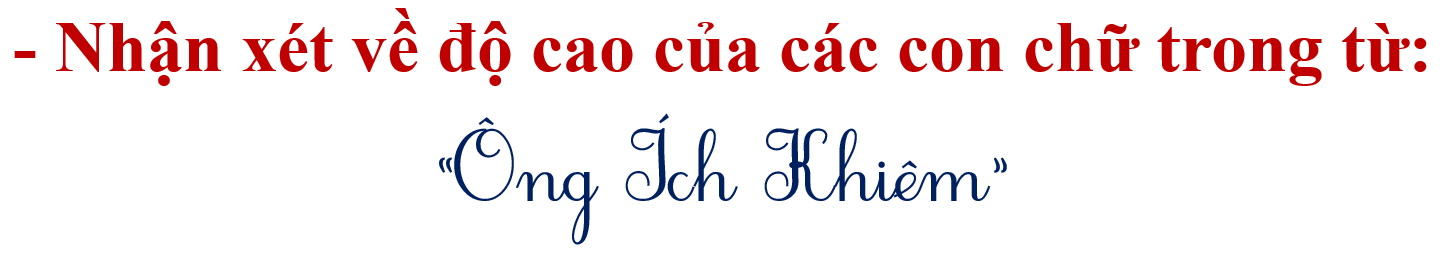 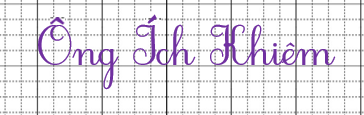 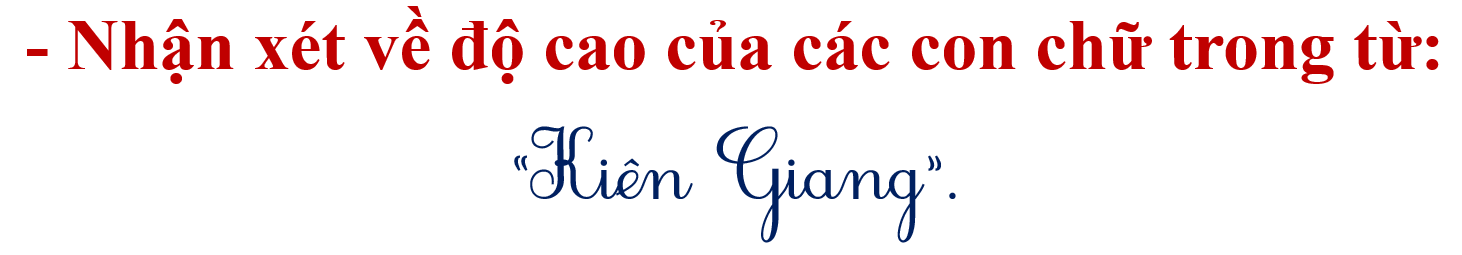 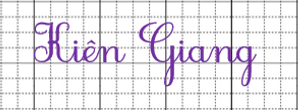 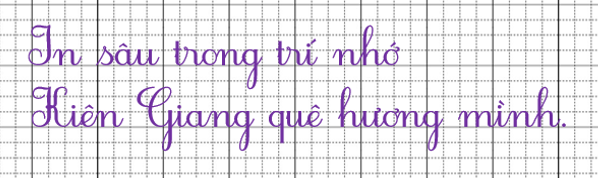 Những chữ nào được viết hoa? Vì sao?
- Nhận xét về độ cao của các con chữ trong câu ứng dụng?
- Khoảng cách giữa các chữ được viết như thế nào ?
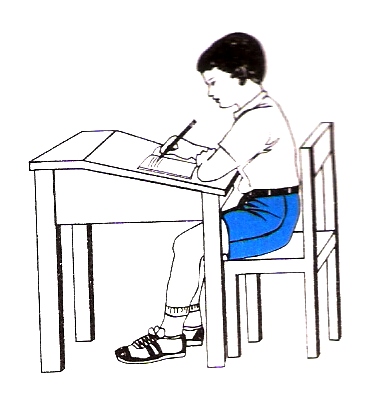 Tư thế ngồi viết
- Löng thaúng, khoâng tì ngöïc vaøo baøn .
- Ñaàu hôi cuùi .
- Maét caùch vôû khoaûng 25 – 30cm .
- Tay phaûi caàm buùt .
- Tay traùi tì nheï leân meùp vôû ñeå giöõ .
- Hai chaân ñeå song song thoaûi maùi .
- Caàm buùt baèng ba ngoùn tay : 
  ngoùn caùi, ngoùn troû, ngoùn giöõa.
- Khi vieát duøng ba ngoùn tay di
 chuyeån buùt töø traùi sang phaûi,
caùn buùt hôi nghieâng veà beân phaûi;
 coå tay, khuyûu tay vaø caùnh tay cöû ñoäng
 meàm maïi,thoaûi maùi.
Cách cầm bút
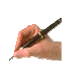 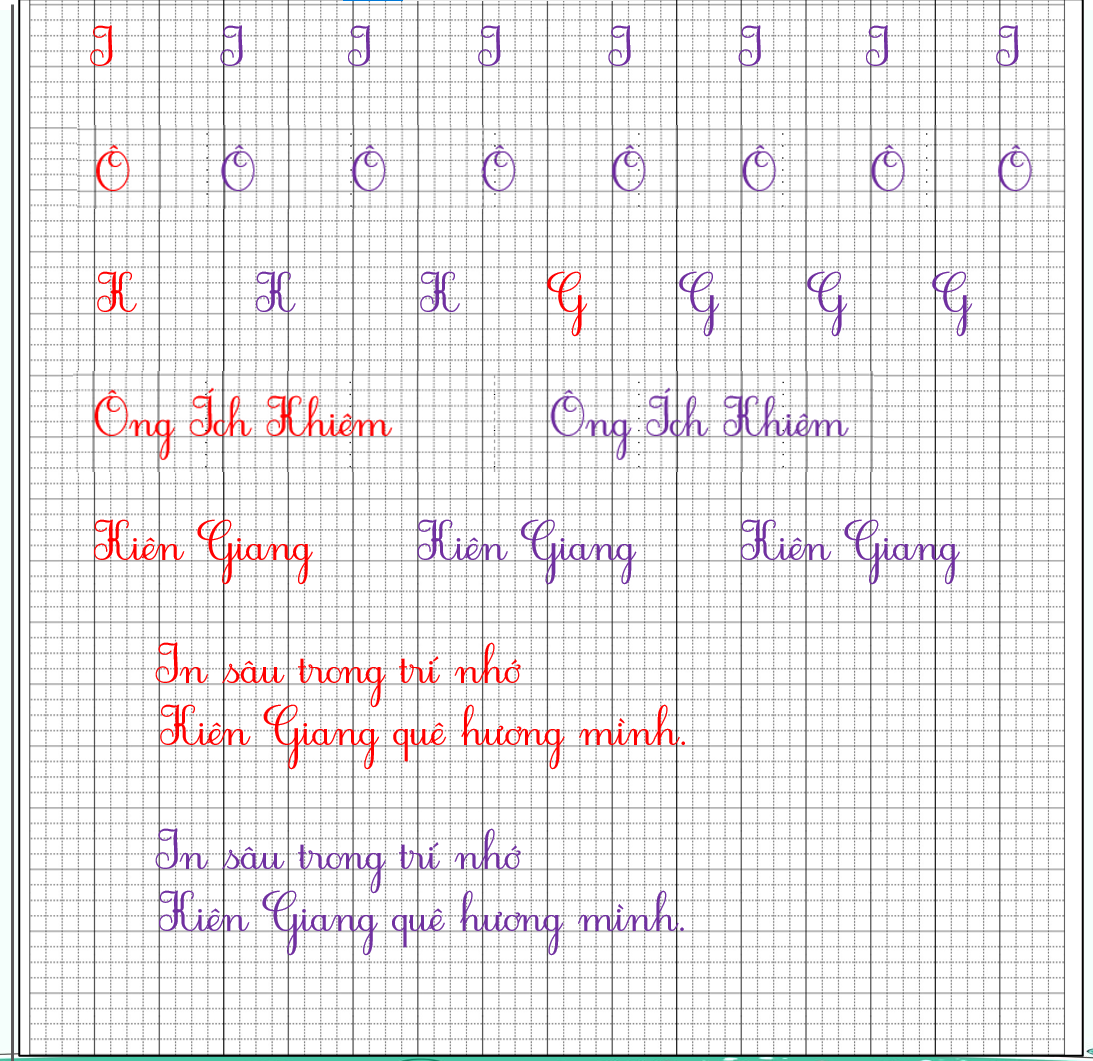 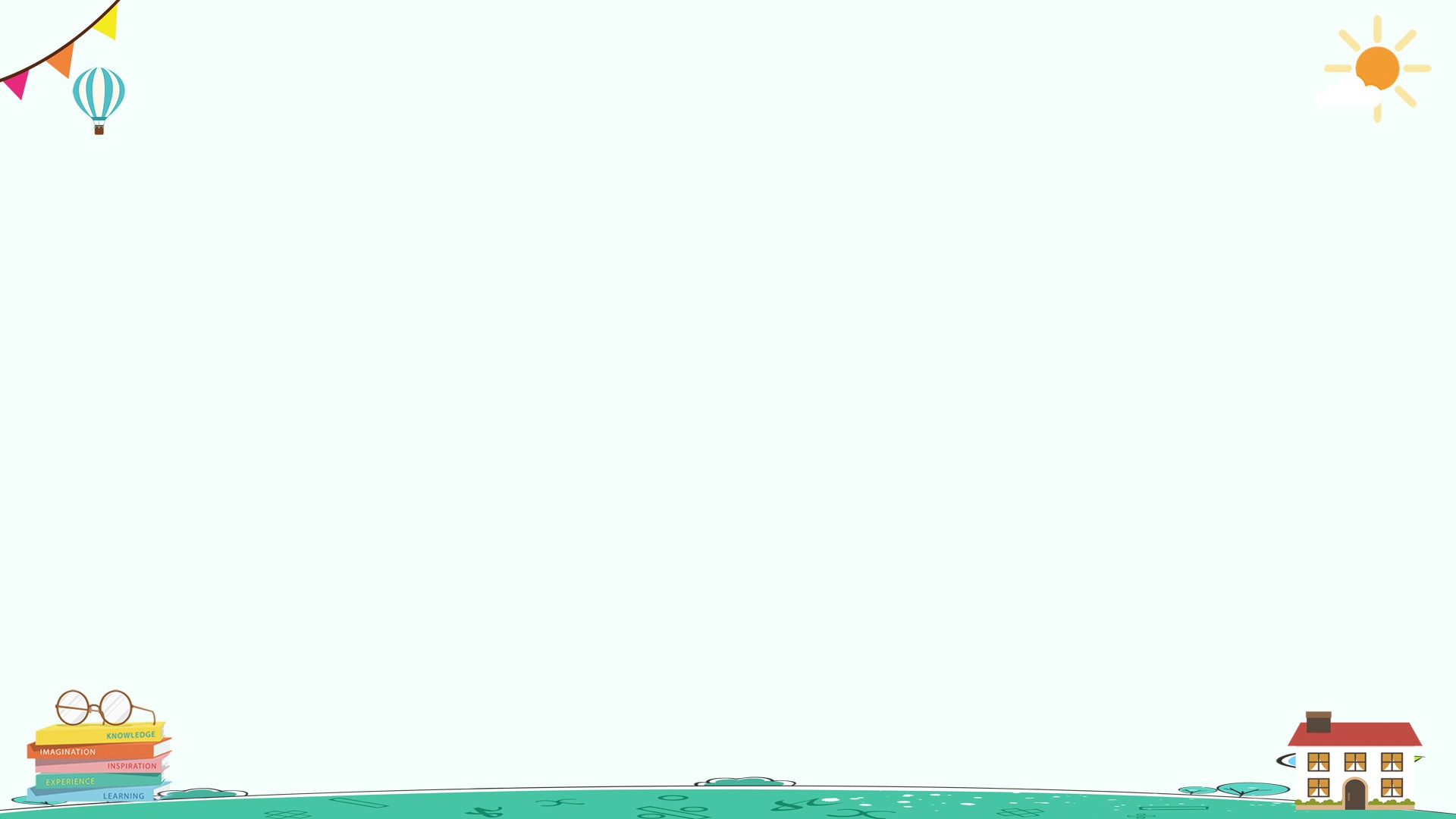 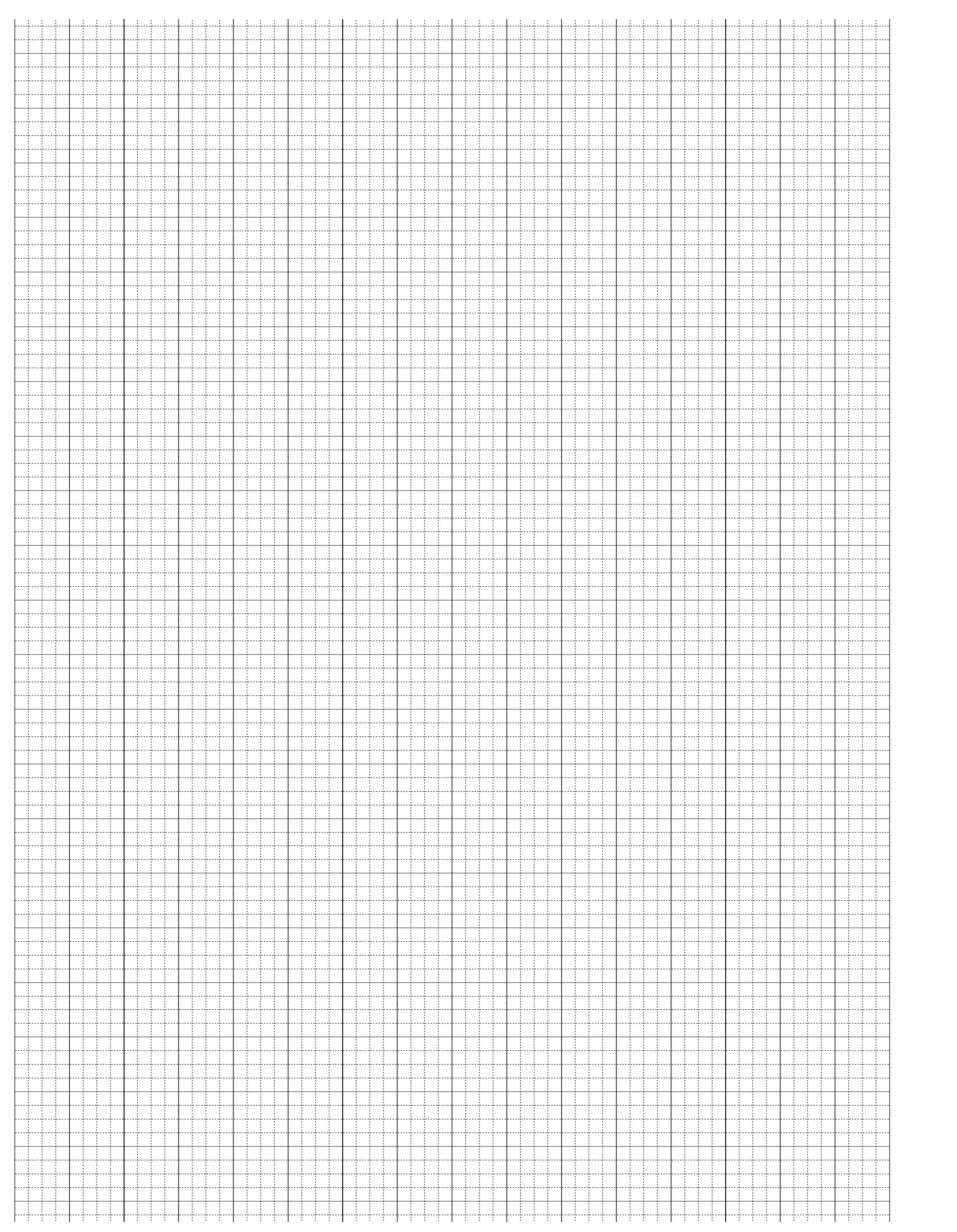 I       I       I       I       I       I       I       I
Ô      Ô       Ô      Ô      Ô       Ô       Ô      Ô
K        K          K      G      G       G      G
THỰC HÀNH
Ông Ích Khiêm          Ông Ích Khiêm
Kiên Giang       Kiên Giang       Kiên Giang
In sâu trong trí nhớ
Kiên Giang quê hương mình.
In sâu trong trí nhớ
Kiên Giang quê hương mình.
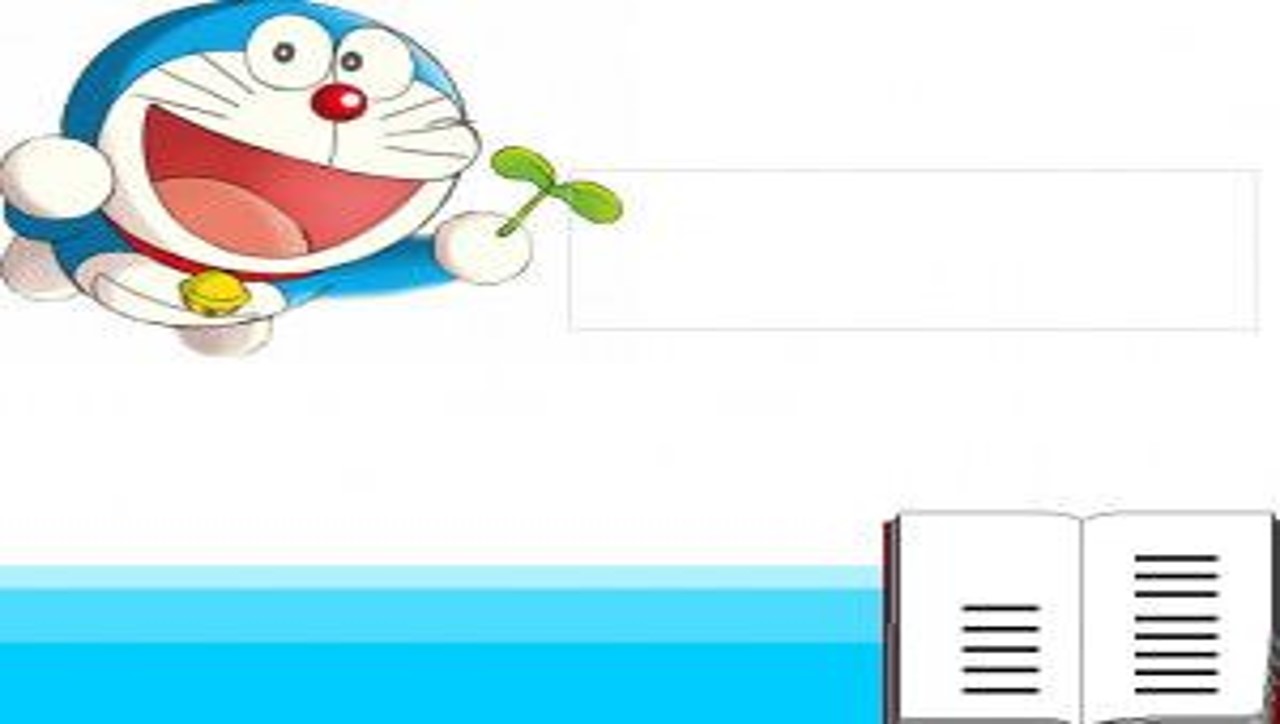 DẶN DÒ
Ở nhà, các em luyện viết thêm 
Chuẩn bị bài sau: “Ôn chữ hoa L”
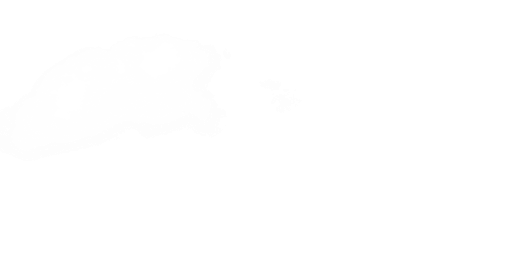 HẸN GẶP LẠI CÁC EM
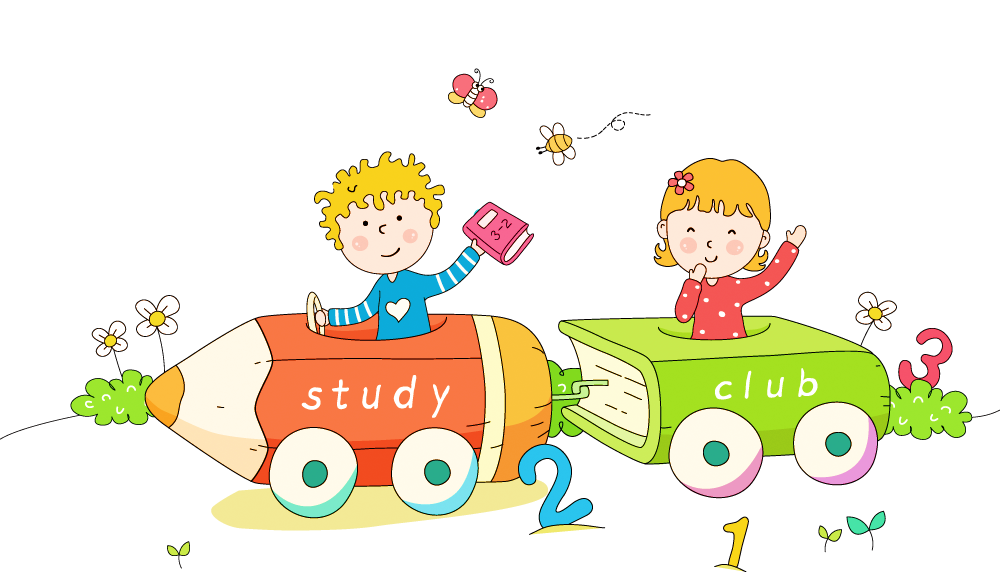